Getting Antennae into Trees
By
Don  KI5AIU
How we start
How we start
Pros
Cheap
Cons
Not terribly accurate
Paracord snags in cedar
Often lose the rock
Next step
Next step
Arborist bag with polyethylene line

Pros
Can be very accurate
Polyethylene line does not snag on trees
Cons
More expensive than paracord and a rock ($28)
Next step plus
Ben (K5AYR) came up with this tweak to the arborist bag.  Using an extendable fishing pole, it was possible to place the bag over a specific branch at 25’ with great ease.  
The fishing pole is also useful for threading an antenna through branches.  Make sure the antenna has enough tension, then use the fishing pole to move the antenna back and forth through the limbs till it clears the tree.  Fast and easy.
Final solution
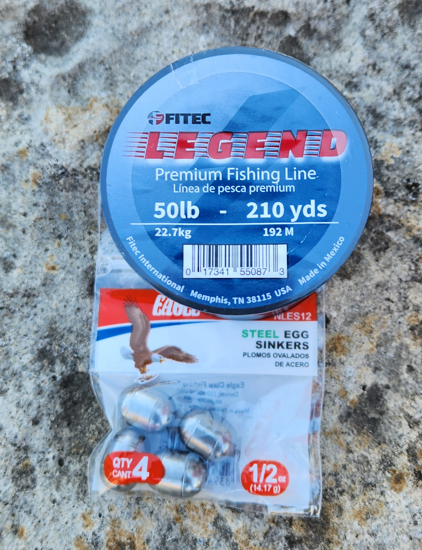 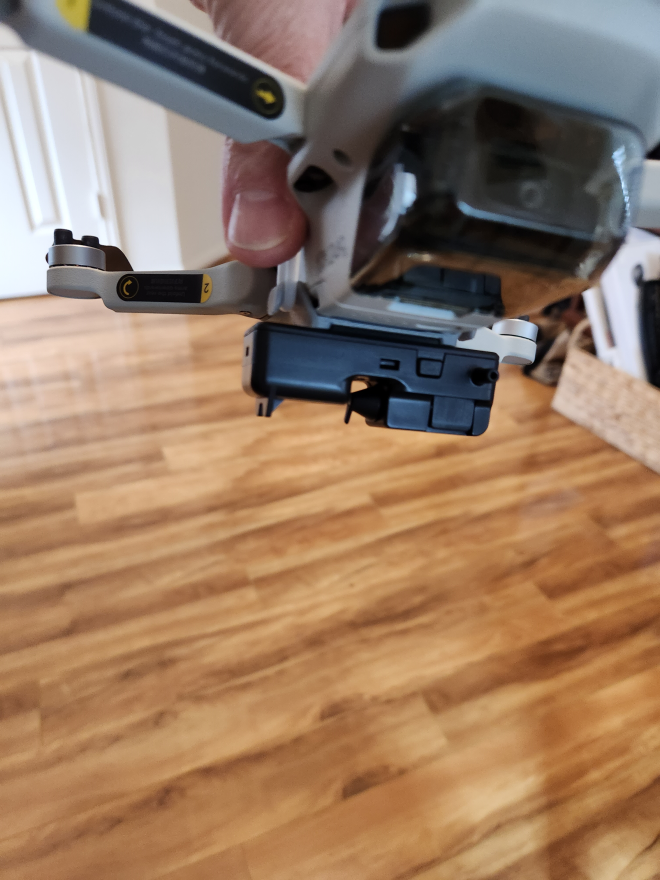 Final solution
Payload delivery device with a drone.  Used for fishing with a drone (or dropping grenades from drones in the Ukraine).  Mini drone can lift 50’ of paracord.
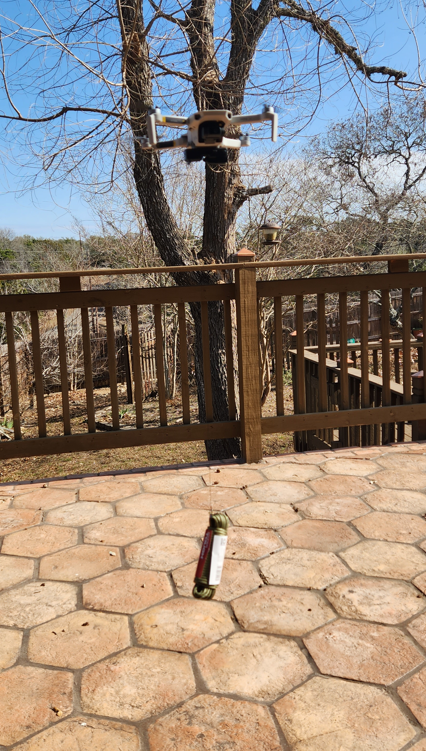 Final solution
Attach weight to monofilament
Put a loop into the monofilament to attach to delivery device
Fly to twice the height of the tree (drone has altitude display).
Fly over the tree
Drop weight.  Tie polyethylene line to monofilament, and pull through tree.
Attach antenna to polyethylene line and pull antenna up.